Tilsyn Næstved fri skole
2024 -2025
Om tilsynet
Valgt af forældrekredsen for 2 år – dette er 1. år i 2. periode
Skal være certificeret – undervisningsministeriet
Må føre tilsyn i 6 år på samme skole
Tilsynet skal forholde sig til om
  	 - kvaliteten af undervisningen står mål med folkeskolen
  	 - der er frihed og demokrati
  	 - undervisningssproget er dansk (undtagen i fremmedsprog)
  	 - der er procedurer for underretninger
  	 - om der er modtaget udenlandske donationer på mere end 20.000 kr. 
Tilsynet skal . 
	- fremlægge sin vurdering for forældrene
	- Udfylde tilsynserklæring på tilsynsportalen på Undervisningsministeriets hjemmeside
Tilsynserklæring
står kvaliteten af undervisningen mål med folkeskolen? JA
har børn og unge forventelige standpunkter? JA 
er der frihed og demokrati? JA
er undervisningssproget dansk (undtagen i fremmedsprog)? JA
er der procedurer for underretninger JA
er der modtaget donationer på mere end 20.000 kr - 
fra én udenlandsk donor? NEJ
Baggrund for tilsynserklæringen
Indskoling: 
Udeliv
specialundervisning
Mellemtrin:
Dansk
Modellering
Demokratisk idræt 
Udskoling	
Tysk
Naturfag/projekt
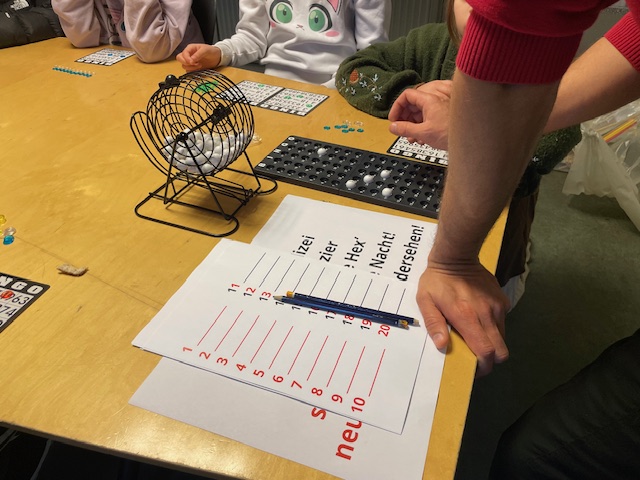 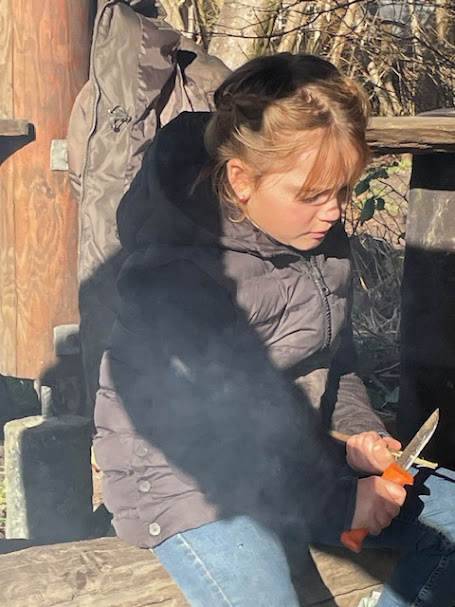 Frihed og folkestyre
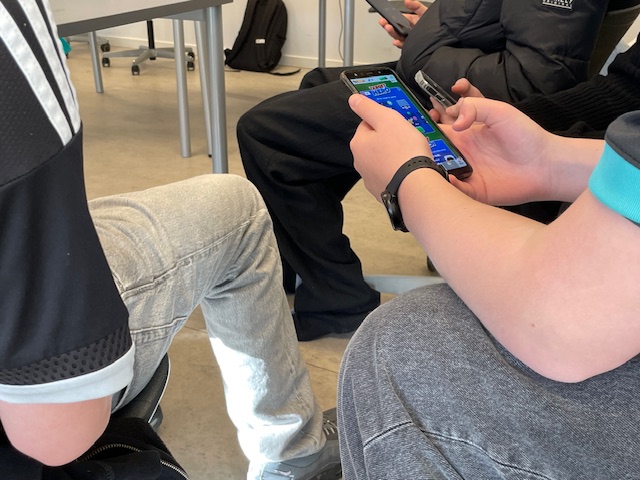 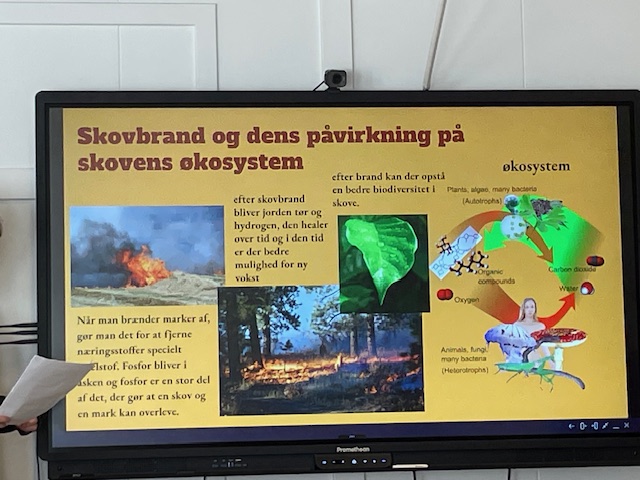 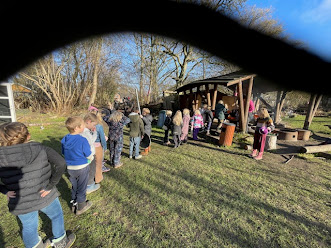 Faglighed og trivsel
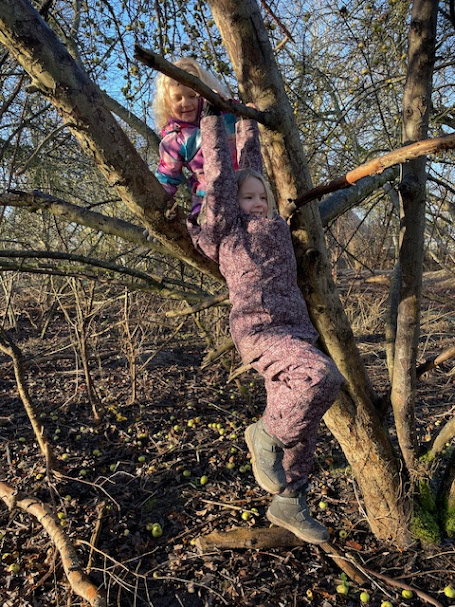 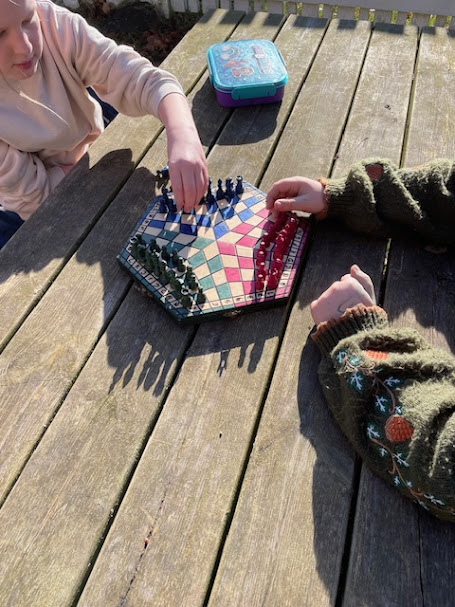 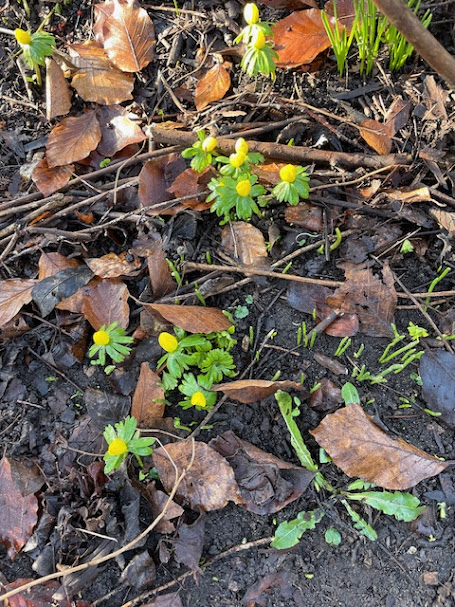 Læringsmiljø og pædagogisk kultur
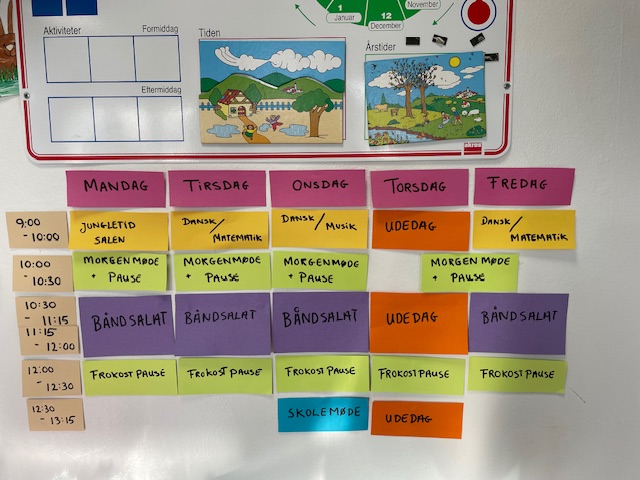 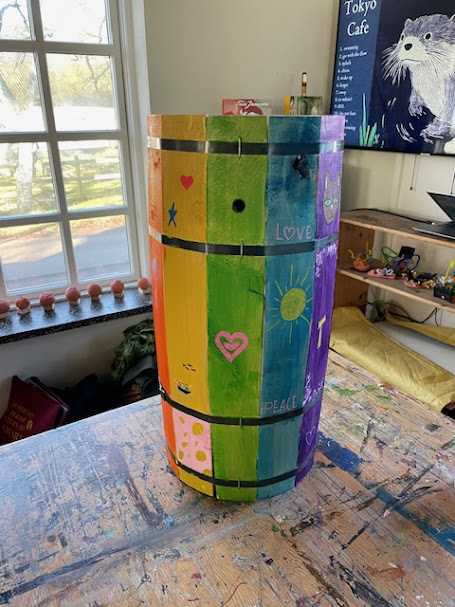 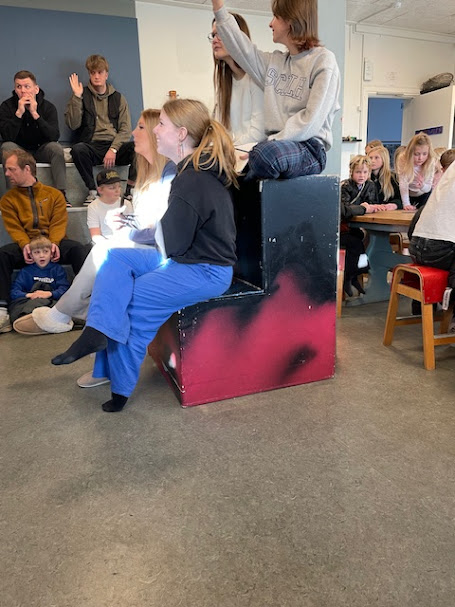 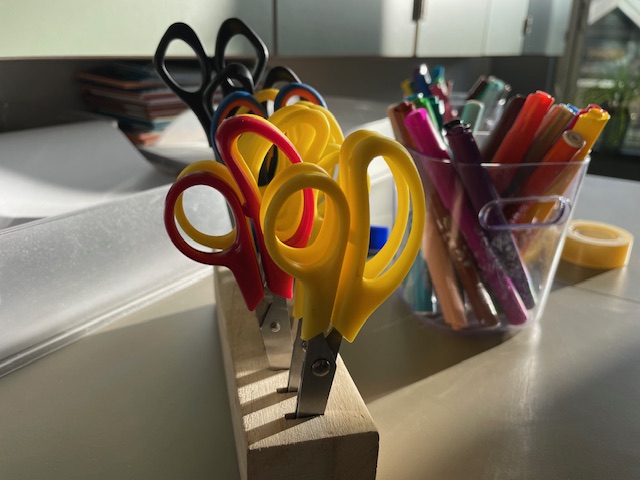 KOnklusion
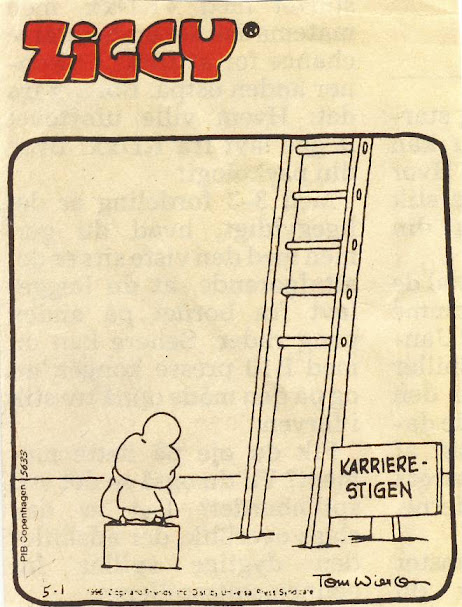